Uniswap Clone Script Key Features List
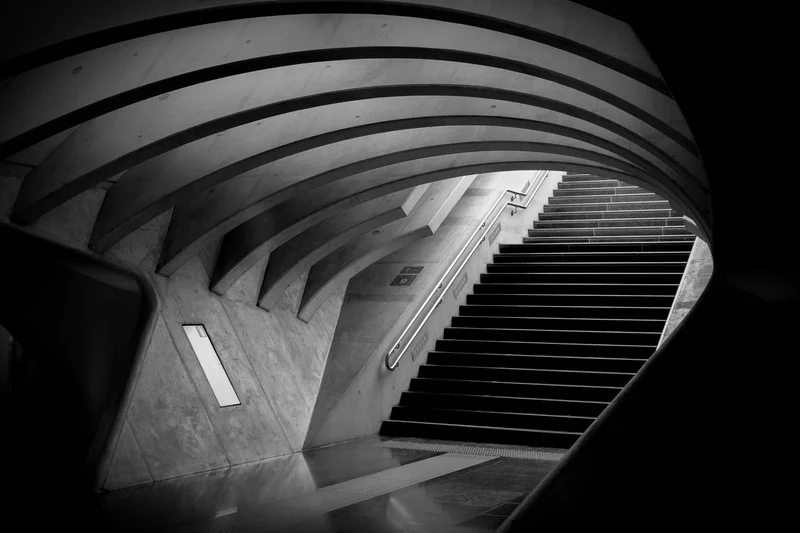 What Are the Key Features of a Uniswap Clone Script?
Uniswap's growing demand for decentralized exchanges (DEXs) continues to soar, many firms are looking for avenues through which they can solve problems similar to ones addressed by Uniswap. 

The Uniswap clone script is a type of software application that reproduces the constitution of the decentralized exchange that Uniswap has. 

In this paper, we will look at the main aspects that make a Uniswap clone script a viable alternative for any establishment that wishes to develop its own decentralized manner of trading.
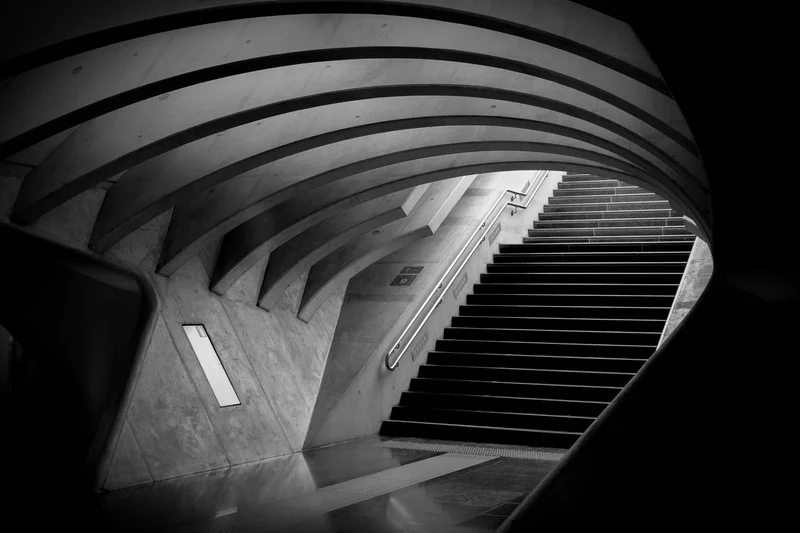 Key Features List of a Uniswap Clone Script
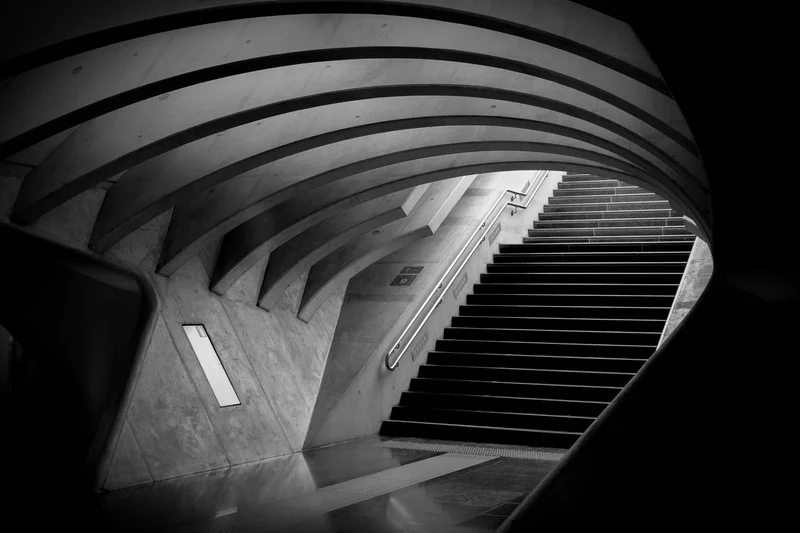 1. Automated Market Maker (AMM)
Something where Uniswap and indeed any clone script based on it shines is the Automated Market Maker (AMM) mechanism. 

AMM is a means of providing the market which circumvents the order book model that is prevalent with centralized exchanges, thereby allowing liquidity pool trades to take place based on mathematical calculations instead of finding people willing to buy and sell.

The AMM protocol is facilitated by liquidity pools in which users provide equal sums of two tokens. When a user seeks to swap some tokens, the AMM manipulates the ratios in the pool so that the tokens may be traded without needing any other person to do it. 

Such a mechanism helps in providing liquidity all the time, which is an important aspect of the decentralized exchange.
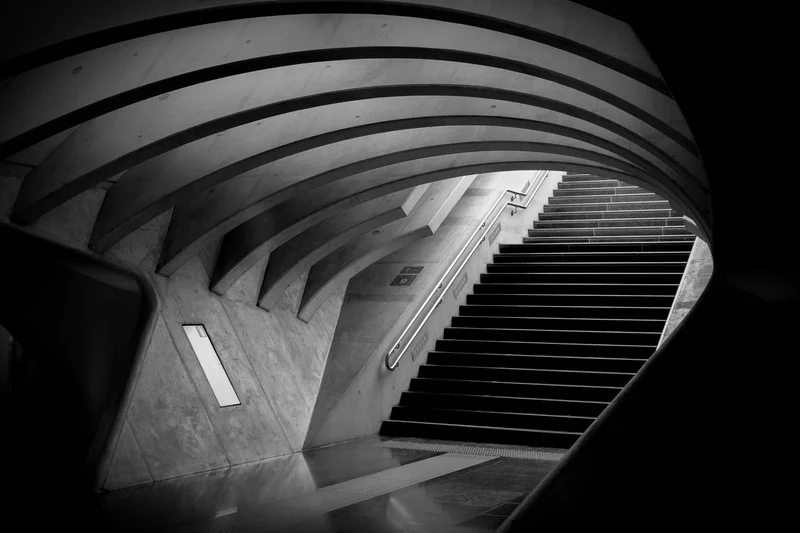 2. Liquidity Pools
The Uniswap model based decentralized Exchange (DEX) cannot work without liquidity pools. A liquidity pool is a type of smart contract where two or more tokens are reserved and users are allowed to trade against such reserves. 

Users depositing their tokens into this pool are called liquidity providers and they earn a portion of the fees generated from transactions carried out by other users in the given pool. 

Liquidity pools eliminate the issue of token swaps causing illiquidity as they ensure there is always liquidity in the system thus doing away with the requirement of centralized bodies to bring buyers and sellers together. Furthermore, earnings for liquidity providers incentivize the community, and therefore the protocol, to maintain liquidity.
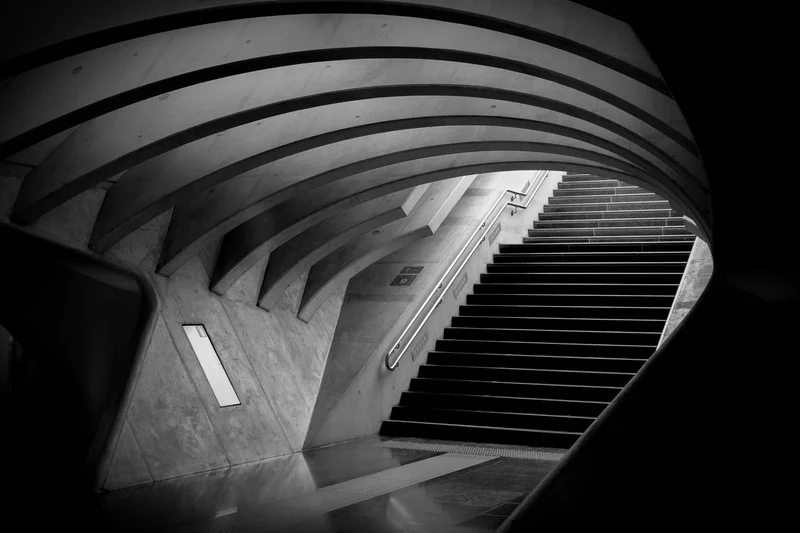 3. Permissionless Trading
The permissionless feature of a Uniswap clone script is probably one of the most appealing characteristics of the script. Centralized exchanges have users going through Know Your Customer (KYC) and account creation processes before they can begin trading. 

These exchanges enable users who possess an Ethereum compatible wallet such as Metamask, to start swapping tokens immediately.

The concept of no restrictions in service provision coheres with the spirit of decentralization and confidentiality, which is why, in particular, users who do not trust such services because of the risk of data leaks appreciate it.
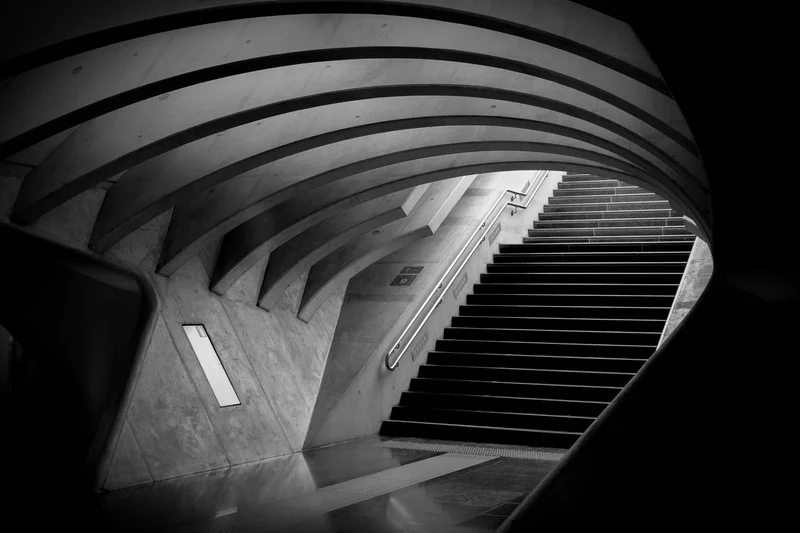 4. ERC20 Token Swapping
Uniswap and similar platforms have been developed with the primary aim of enabling traders to exchange different ERC20 tokens. 

These tokens are created using the Ethereum-based ERC20 token standard, thus any token created using that standard can be traded on a Uniswap clone without any restrictions. This feature is very useful as there are thousands of decentralized finance (DeFi) and even thousands of decentralized applications (dApps) that have developed ERC20 compatible tokens.

Also, it is possible to modify the majority of the Uniswap clone scripts in order to include other token standards such as BEP20 (Binance Smart Chain) or Wrapped Tokens, thus widening the range of tokens available for trading by the users.
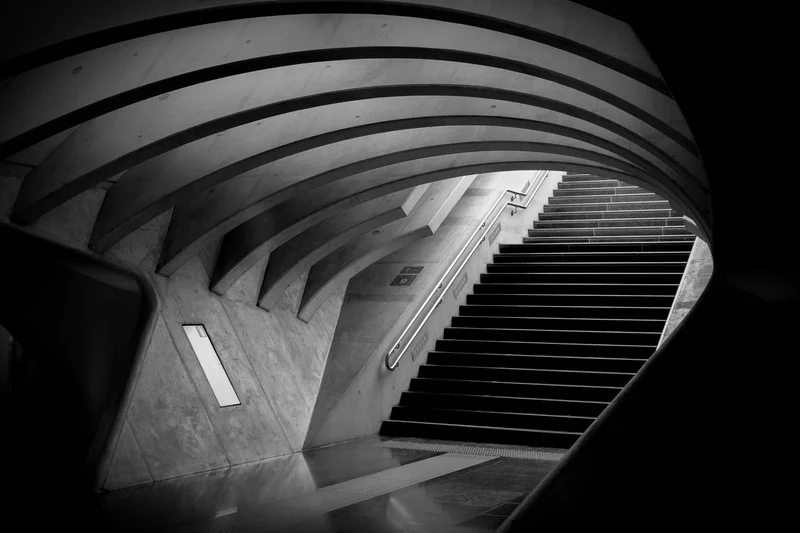 5. Decentralized Governance
One of the important elements in the success of every DEX is decentralized governance. In a Uniswap clone script, the users’ governance is possible through staking of the native token which is mostly a governance token. 

This helps them take part in the crucial platform activities such as changing the fee system, adding new tokens to the platform, or updating the system.

Decentralized governance makes sure that there is no central authority overseeing the operations of the platform hence the power is given to the community as well enabling the decision making to be more democratic. 

This corresponds to the fundamental principles behind blockchain technology, which is meeting the need for accountability and security while enhancing community initiatives.
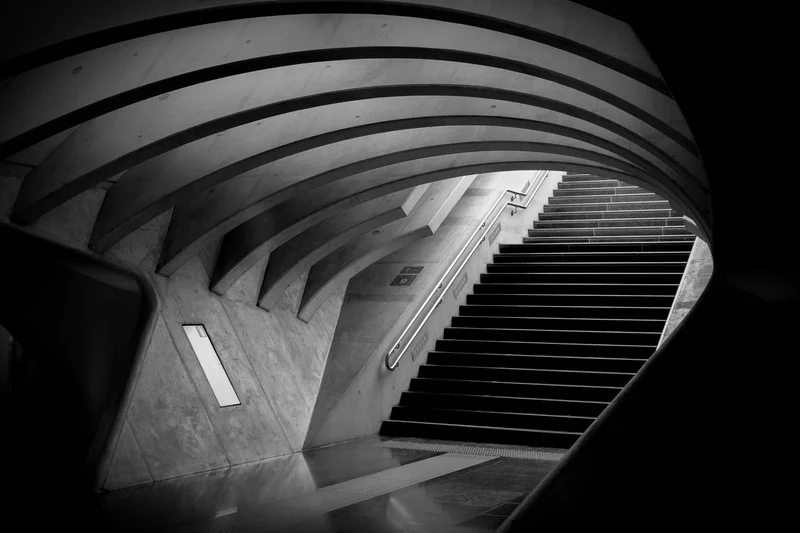 6. Customizable Smart Contracts
A key benefit derived from integrating a Uniswap clone script is flexibility. The basic principle of Uniswap is retained, however, organizations can change the platform to suit their requirements. 

They may revise the transaction costs, modify the compensation models for the liquidity providers, or even include entirely different functionality than what is available in the standard Uniswap protocol. 

Moreover, given that they are implemented through smart contracts, all trade, provision of liquidity and governance activities are automated and executed in an open manner. 

There is thus no room for central governing authorities in such platforms thereby making such platforms more trustworthy and dependable.
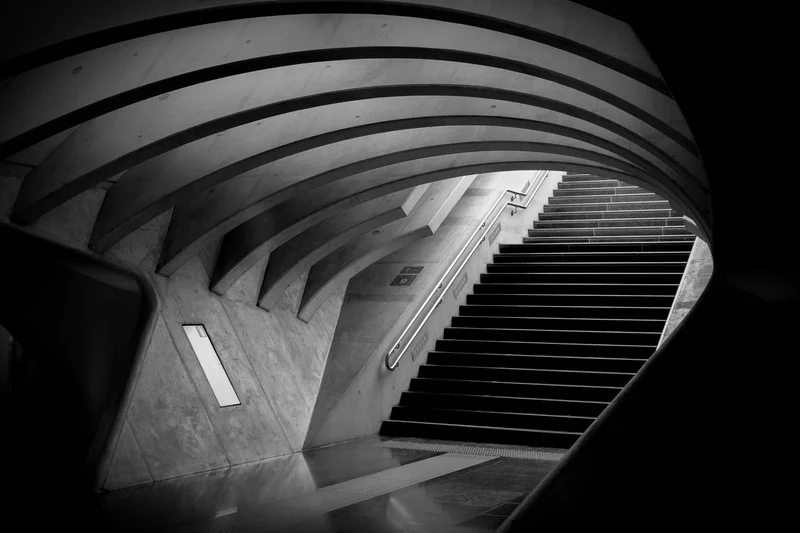 7. Yield Farming and Staking
Most Uniswap clone scripts are prebuilt with farming and staking capabilities. In yield farming, users lock their assets in a liquidity pool and expect high returns either in interest rates or in that pool’s tokens. 

This encourages users to populate the liquidity of the platform hence its overall operability is improved.

In opposition staking permits participants to freeze their tokens for a set duration and enjoy a share of block rewards.

Staking is also integrated with governance especially when the stakeholders will earn some income from their tokens for being able to vote in various propositions.
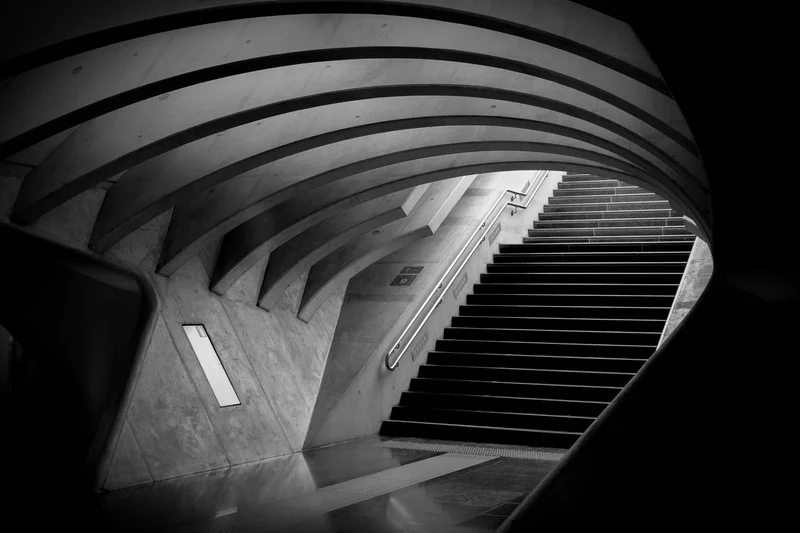 8. Trustless Transactions
The idea of trustless transactions is fundamental in any decentralized platform and a Uniswap clone script guarantees that all trades are executed on chain through smart contracts. 

Hence there is no need for a third party to administer the trade or even oversee the trades. 

The structural design of the system is such that it curtails any associated risks such as hacking or fraud since there is no moment that the exchange holds any funds on behalf of the users. 

Non-members' funds are held in wallets until there is an active trade executed.
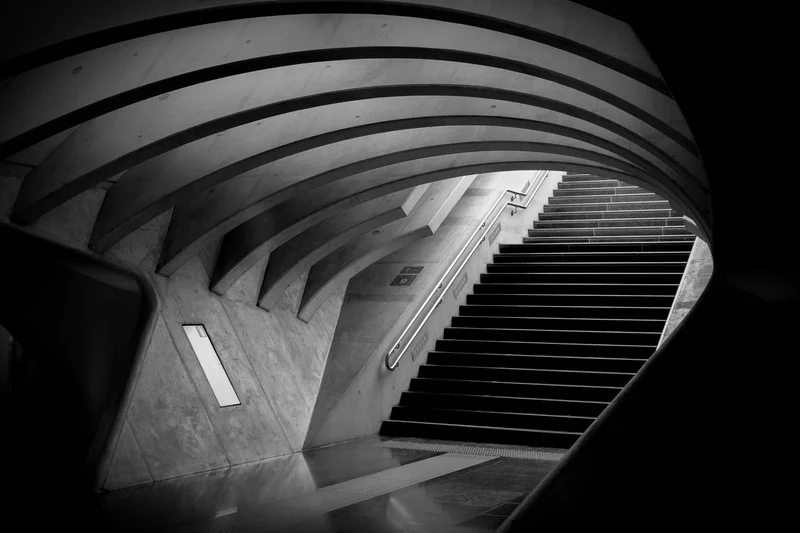 9. No Middlemen or Custodians
A uniswap script allows users to trade assets without holding their funds in one place. 

Therefore, there are no assets held by any third parties. Financial transactions are conducted only between the pair of users. 

So even in the low market cap assets or exchanges, users do not risk losing their funds due to hacks. 

With DeFi, users can swap any tokens using the liquidity pools existing on the DEX, without managers of any sort.
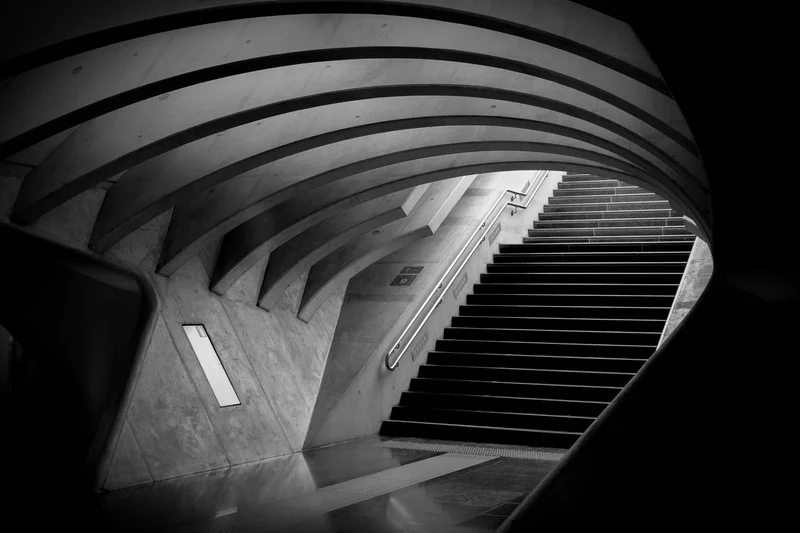 10. Multi-Wallet Integration
Multi Wallet integration is another useful feature found in most Uniswap clone scripts. 

Most of the platforms support different kinds of wallets that are ERC-20 tokens enabled, including MetaMask, Trust Wallet, Coinbase Wallet which allows the user to easily connect their wallets and begin trading. 

This is useful, because it markets to different types of persons and promotes its usage, thus allowing the trader to interact with the platform in any way they find appealing.